Topological Solitons as Probes of New Physics
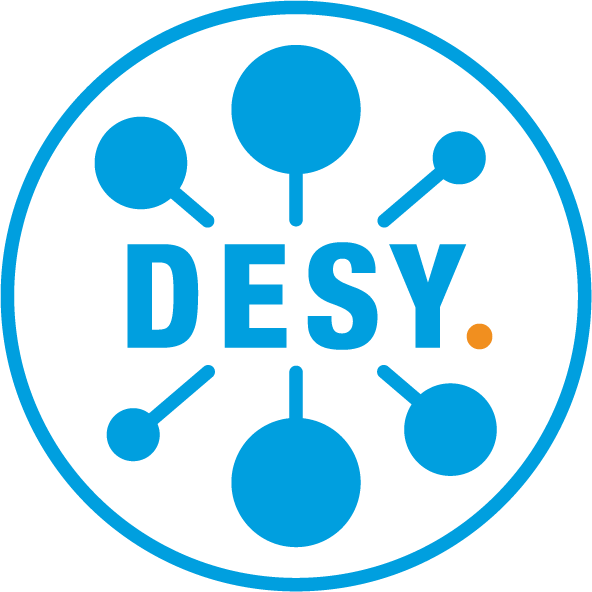 Yu Hamada (DESY)
Theory Fellows Meeting, 6th Dec 2023 @ DESY
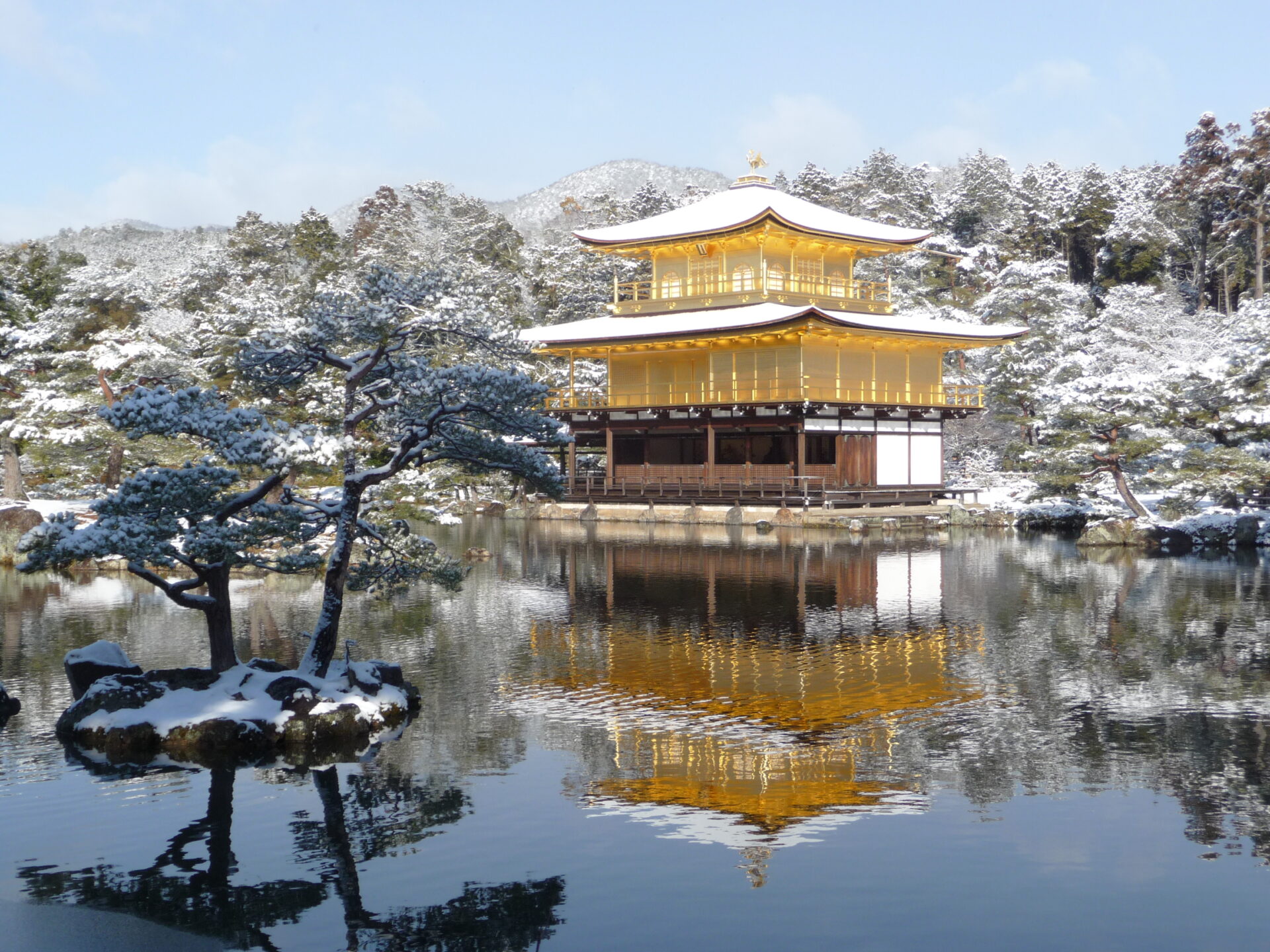 About myself
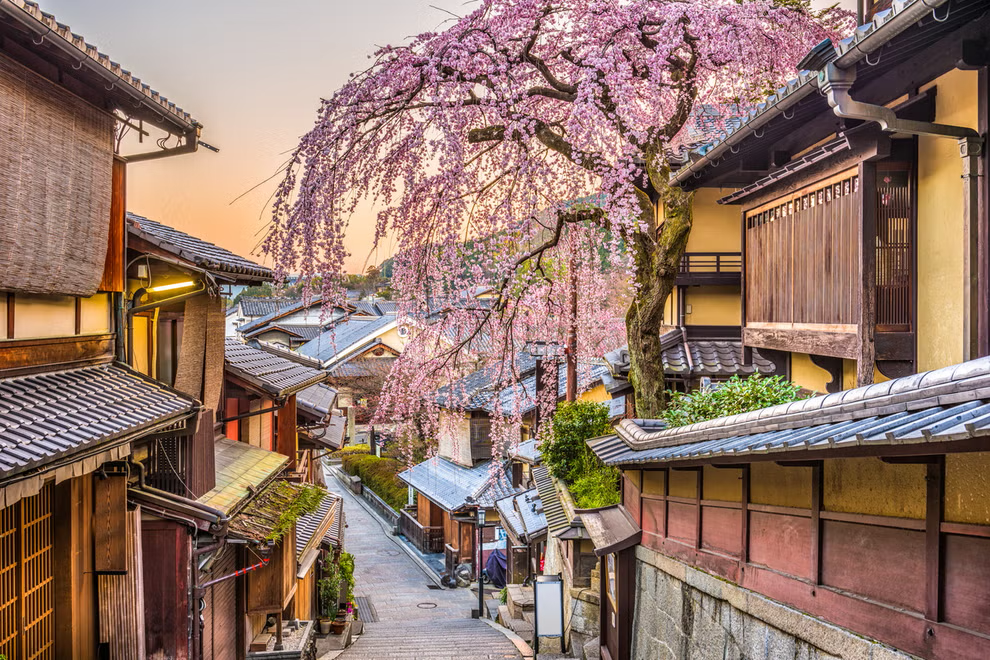 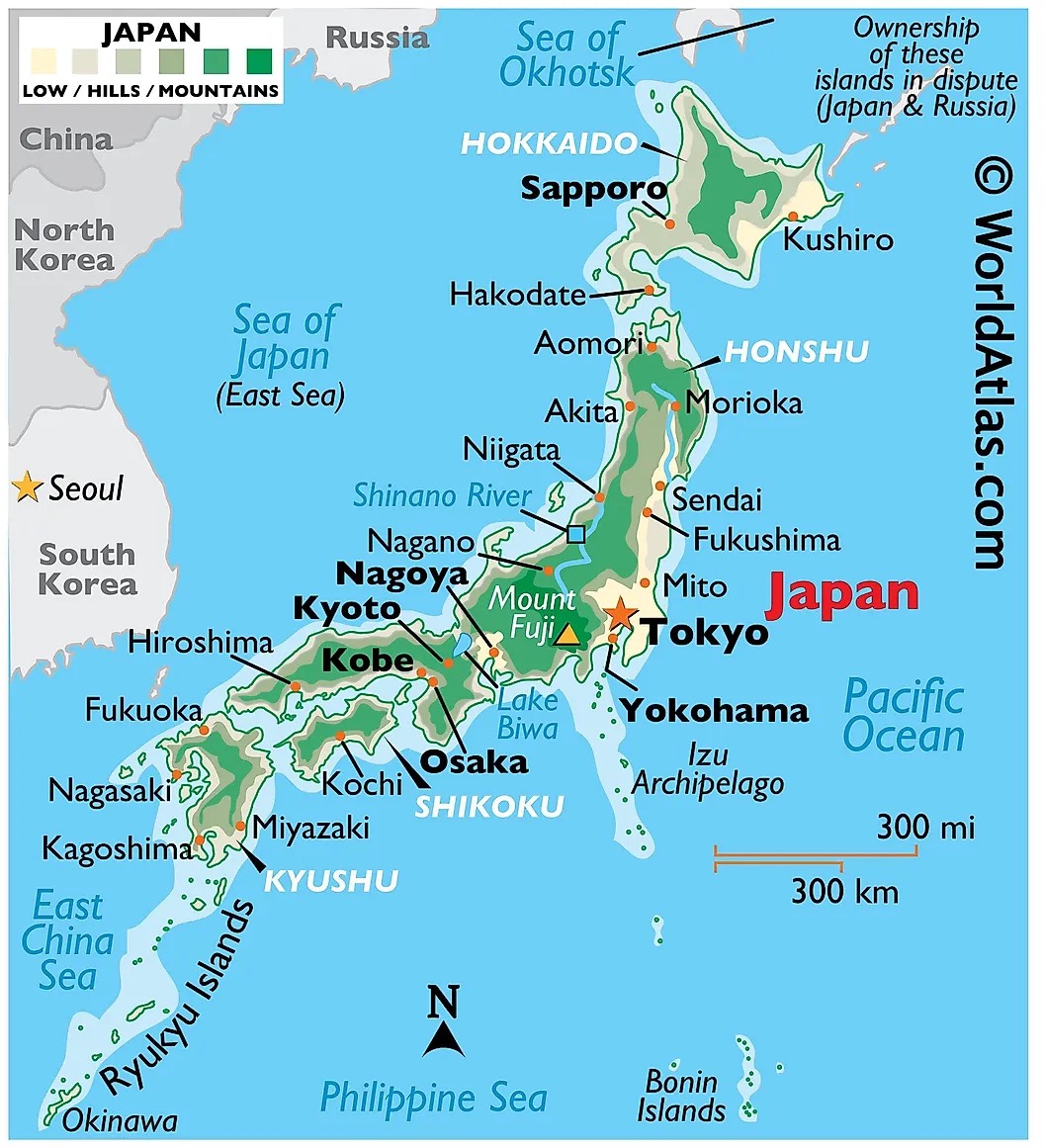 Bachelor's, Master's & PhD in Kyoto
1st postdoc in KEK, Tsukuba
born in Amagasaki
 (next to Osaka)
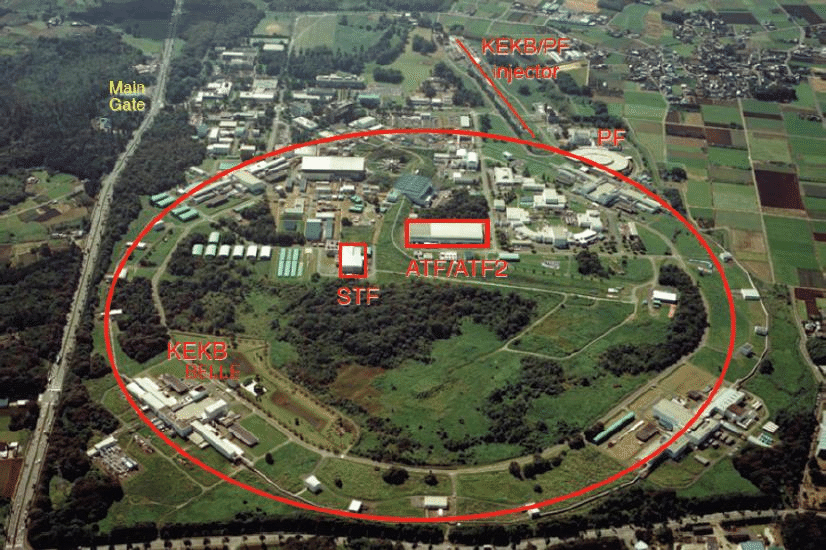 About physics...
Although the SM is established by discovery of Higgs boson, there are still many problems.
Dark matter
Neutrino mass
Baryon asymmetry
strong CP problem
etc.
There must be new physics beyond SM!
Research topics
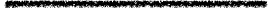 today
Functional (Wilsonian) renormalization group in QFT
DM phenomenology (pseudo Nambu-Goldstone DM)
collider ( TRISTAN )
Topological soliton
seems like random... 
but all of them are aimed to discover new physics
Topological Soliton
Tsunami
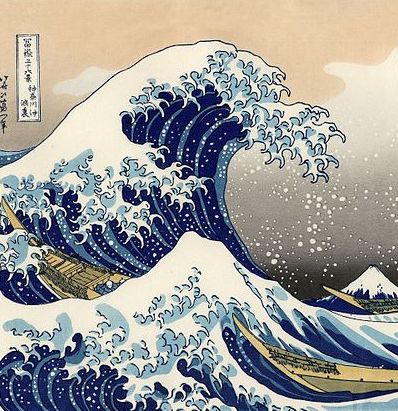 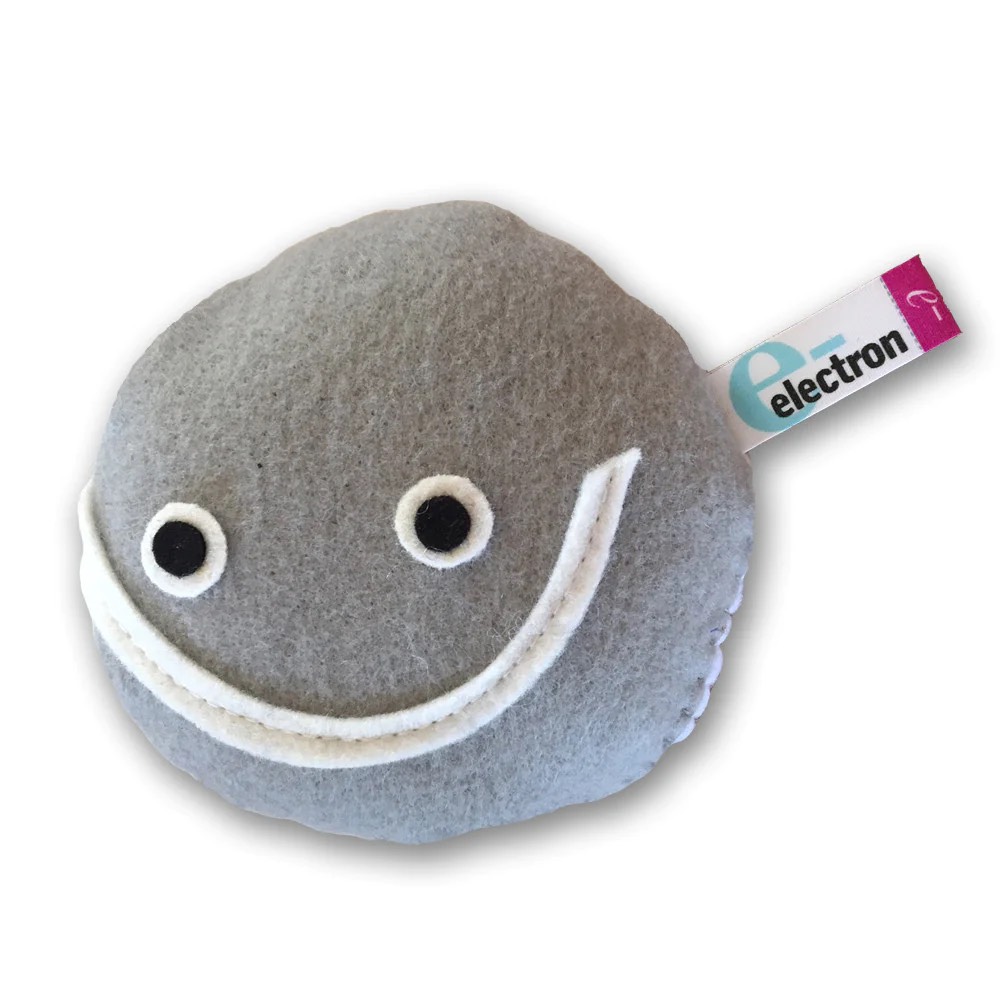 Particle：fluctuation around vacuum
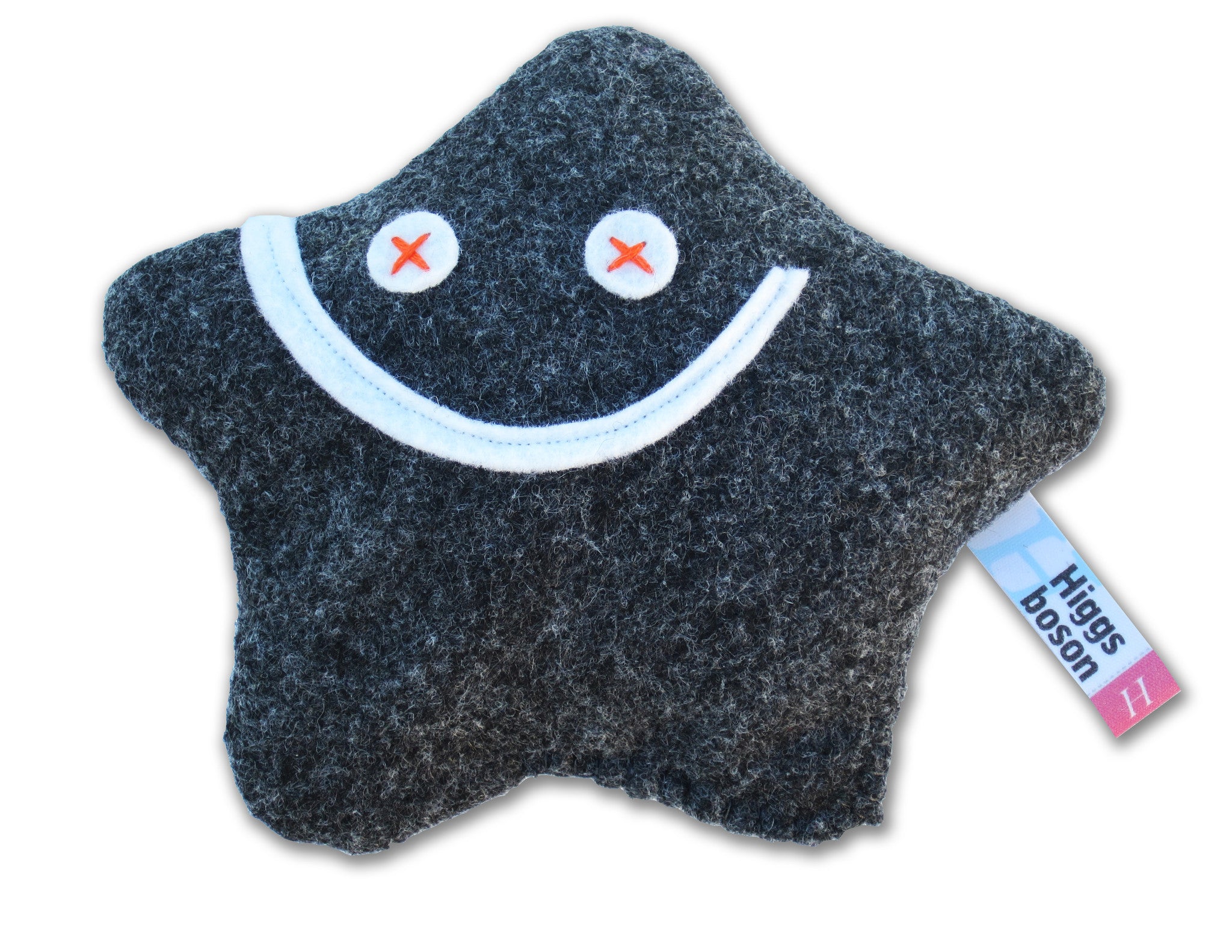 Soliton：classical and coherent excitation (``lump’’)
KdV soliton: solution of non-linear wave eq.
``Collision of KdV solitons’’ (from YouTube)
Topological Soliton
Topology  rough structure independent of details
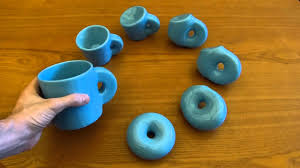 Topological soliton 
= soliton whose existence is ensured by topology of theory
Topological Soliton
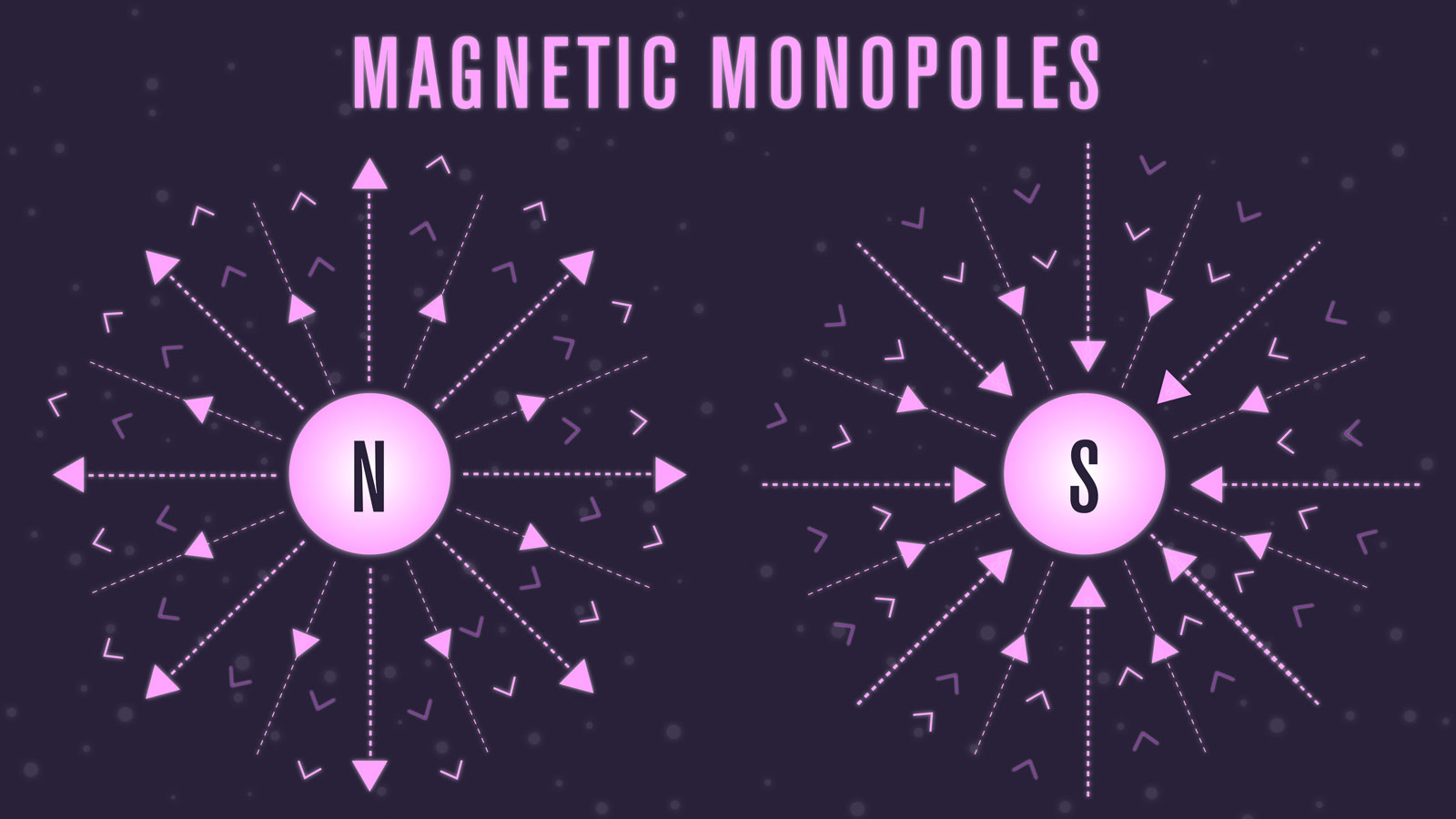 popular examples:
GUT monopole
    exists when
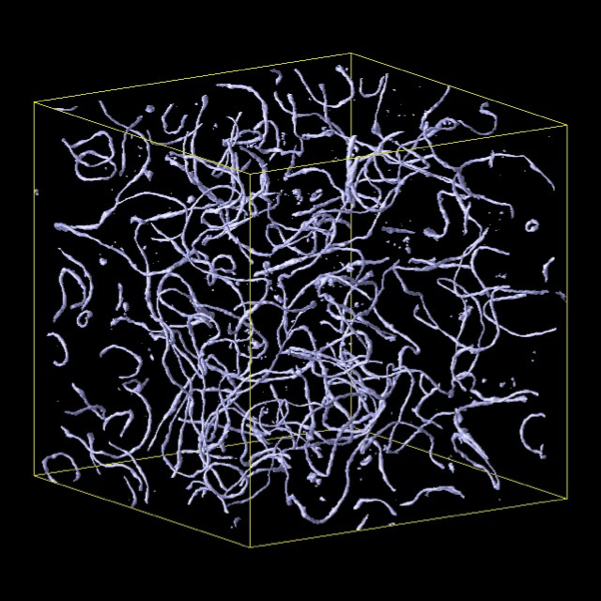 Cosmic string (e.g. axion string)
   exists when
Domain wall
   exists when
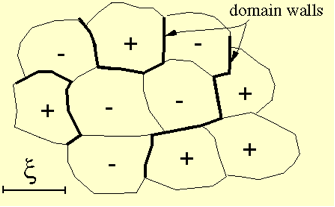 might remain in the universe 
→ probes of new physics!
Some of our works
magnetic monopole in 2HDM
polarized cosmic string in 2HDM
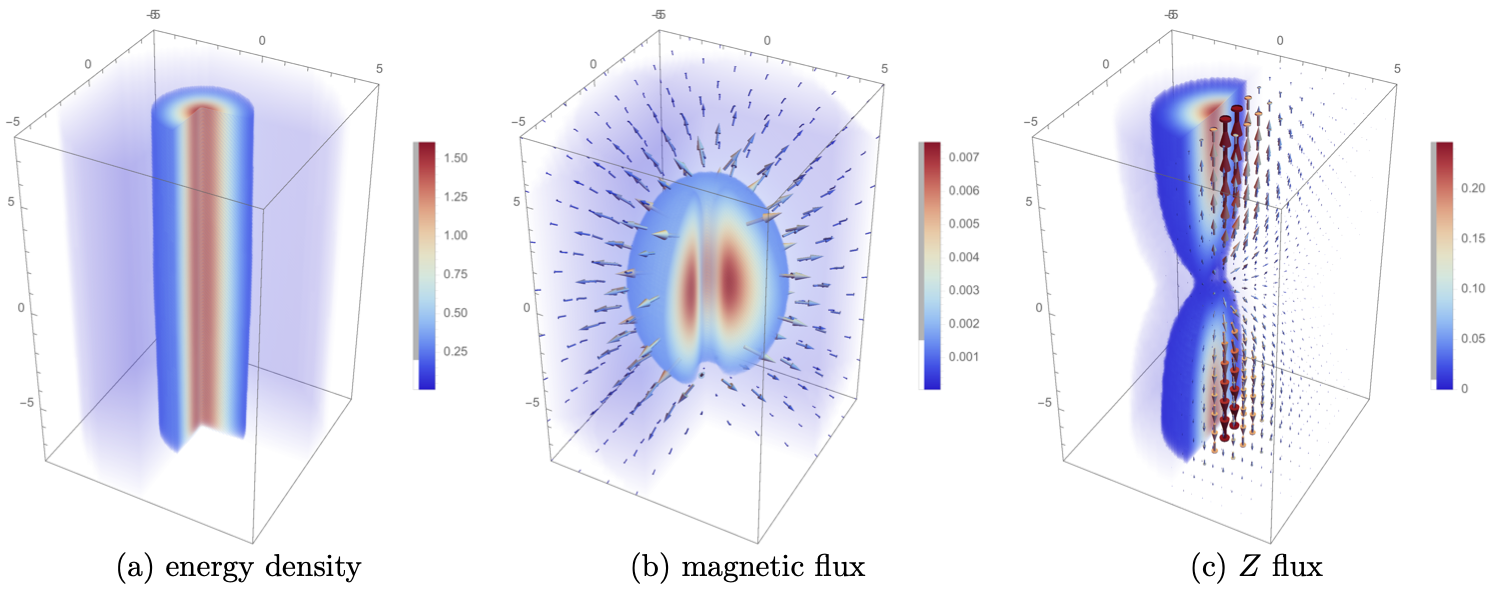 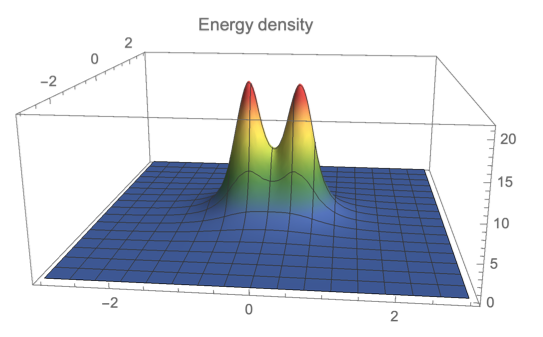 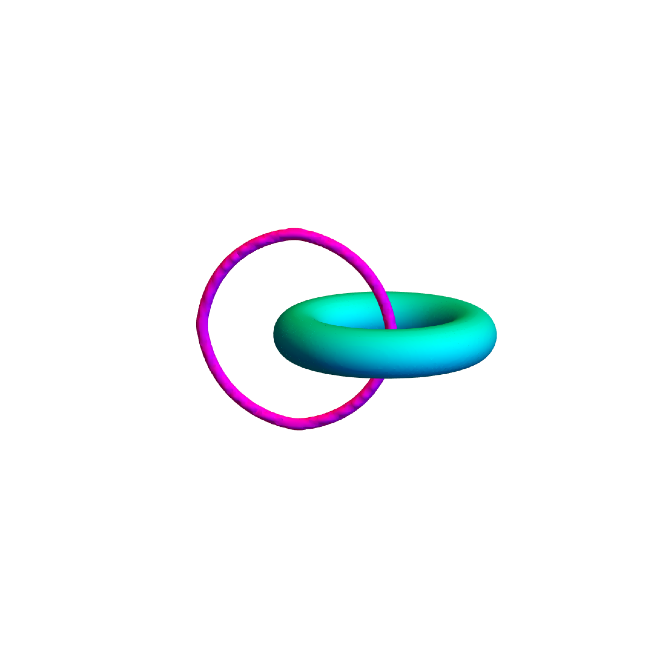 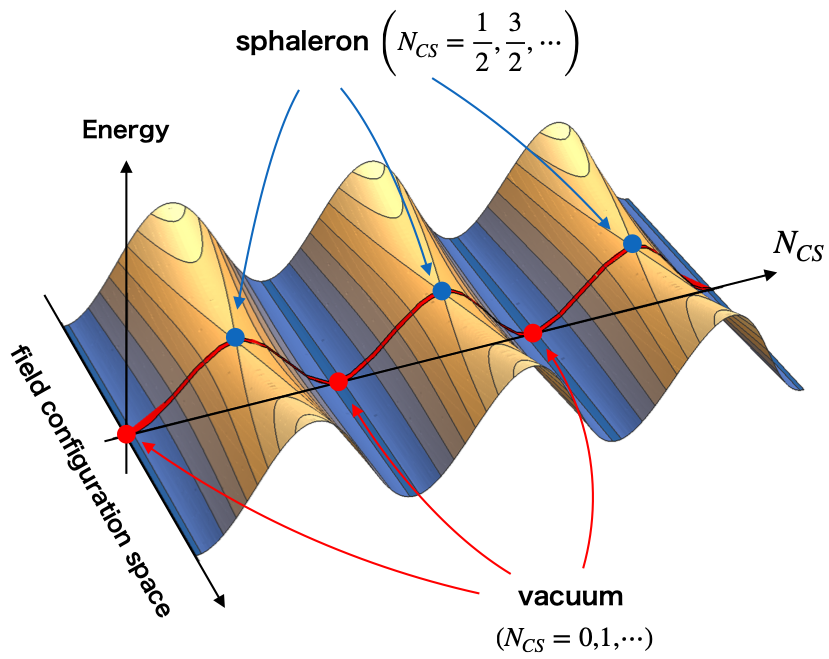 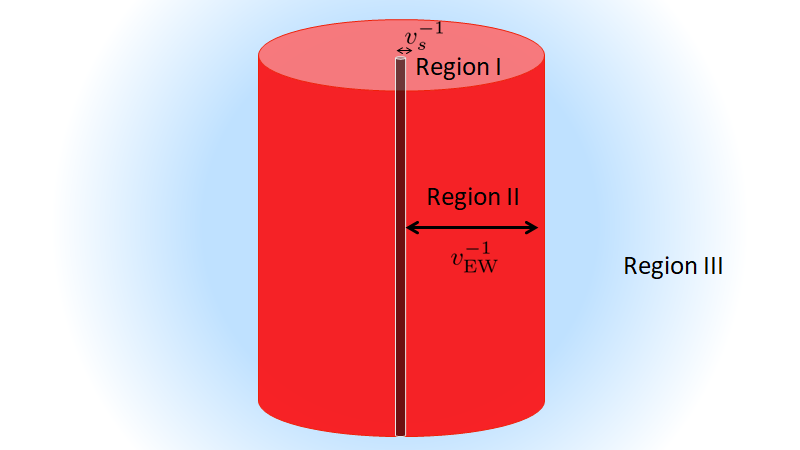 knot soliton
electroweak axion string w/ superconductivity
sphaleron